Windows Server 2008 and the Green Datacenter
Ward Ralston
Senior Technical Product Manager
Microsoft Corporation
What's a Green Datacenter?
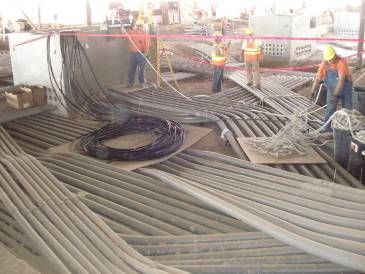 Power Saving Checklist
 Power Efficient Hardware

 Server Consolidation

 Revamping Power and Cooling

 Overhaul Wasteful Power

 Investigate DC Power
What is going on in the industry
Green is In
Green is top VC funding
1.5% of US electricity in DC
Higher density computing
Blades are being deployed
Industry taking initiative


Or gov’t agencies will
Data Center Dynamics Conf
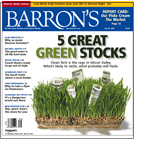 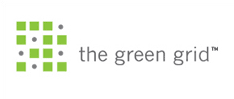 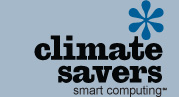 Industry interest
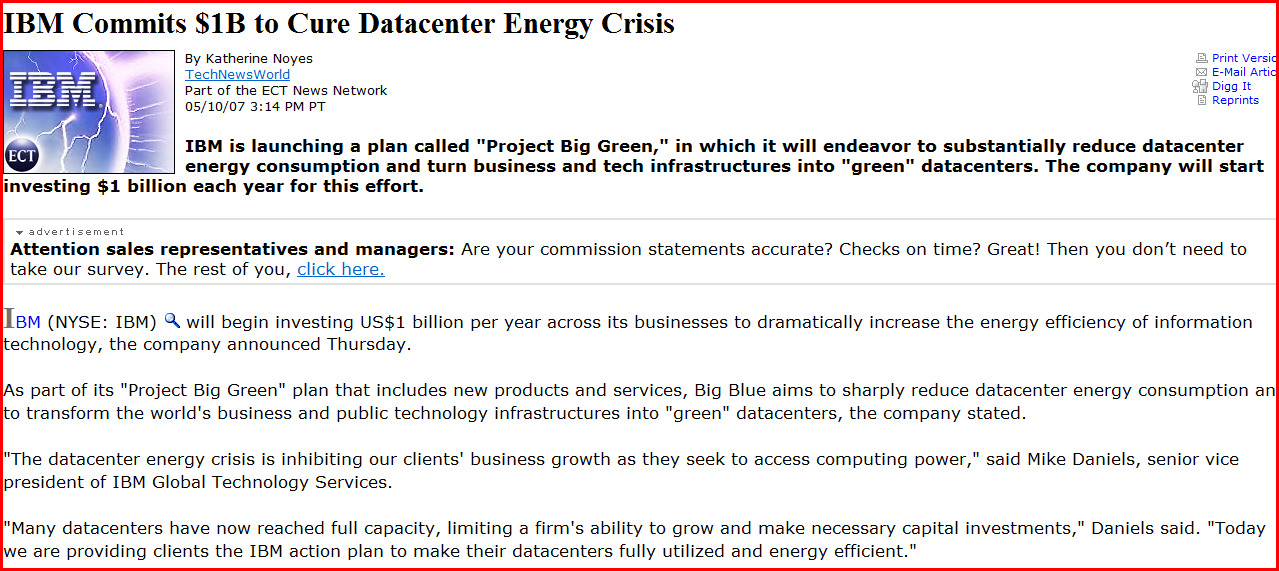 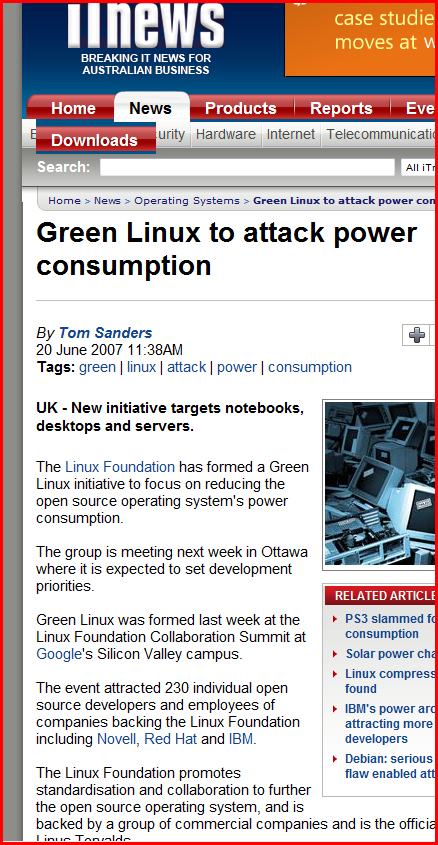 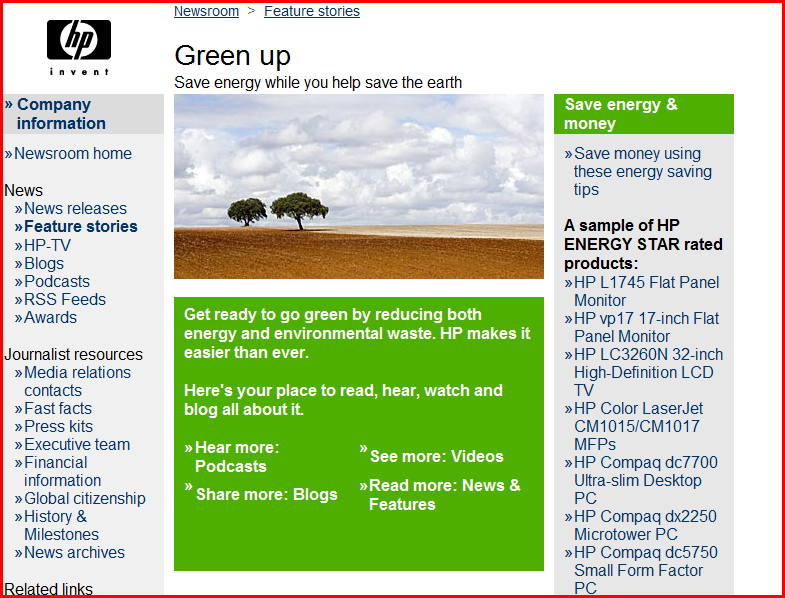 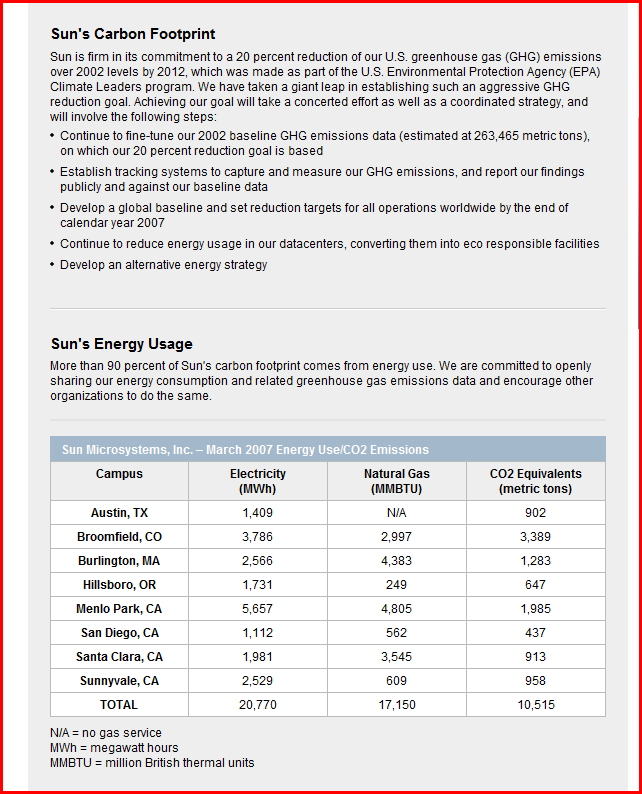 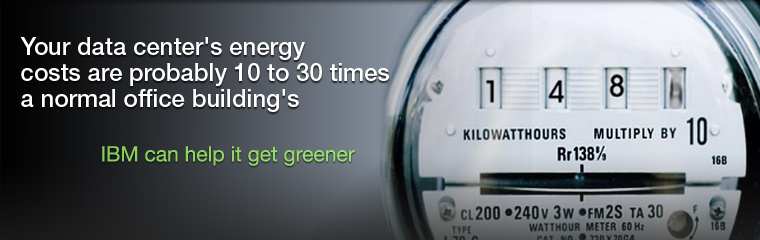 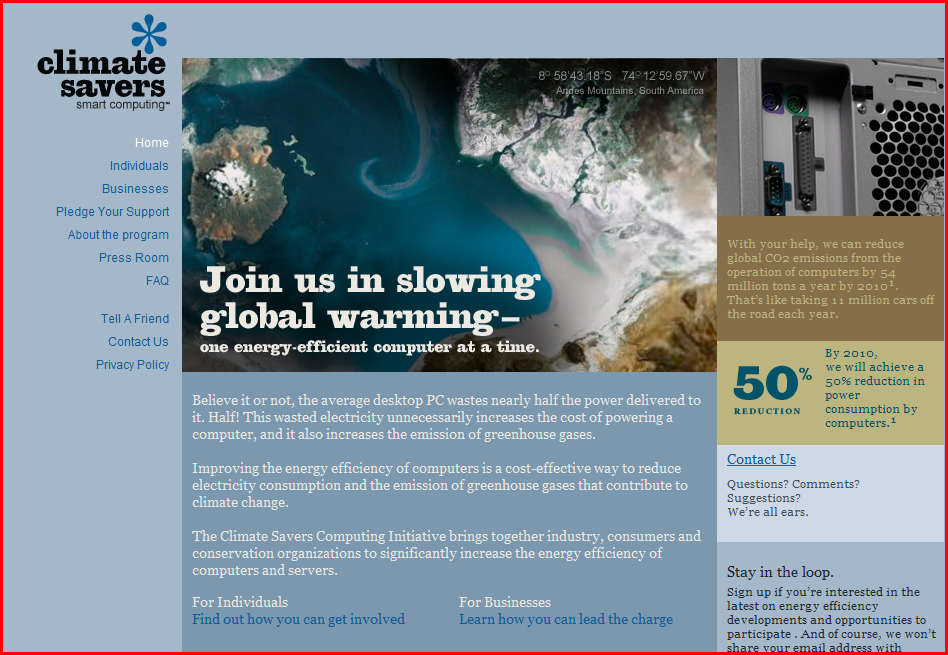 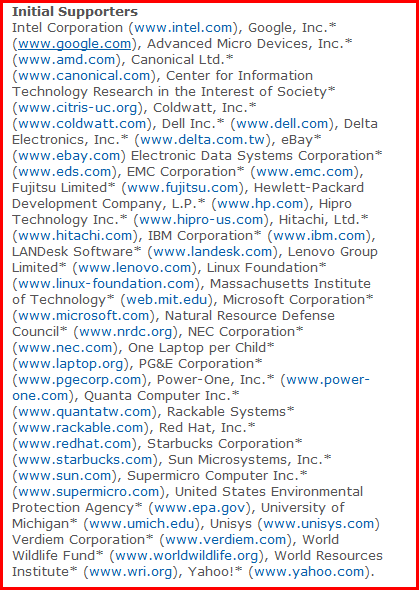 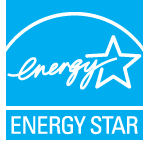 Public policy
Public Law 109–431 109th Congress
An Act To study and promote the use of energy efficient computer servers in the United States
EPA and Energystar working on DC and Servers Recommendations
Utilities experimenting
Incentives, rebates – HW & Virtualization
Carbon Credits
Renewable Energy Credits
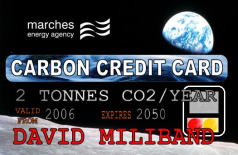 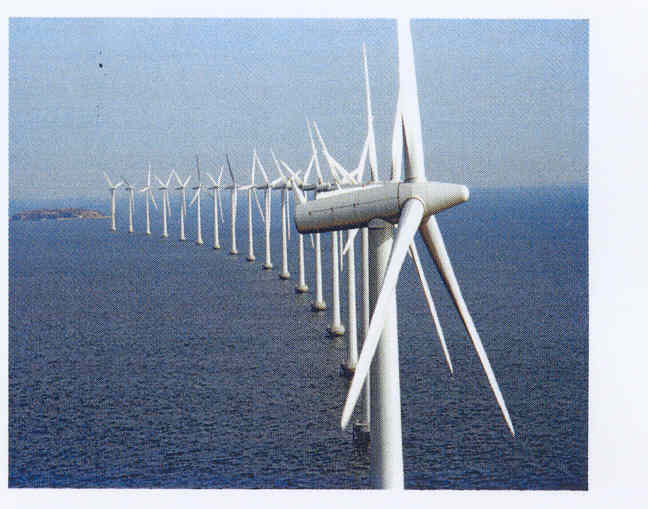 Competition & Industry
Green Executives – Director and VPs

Win Svr 2008 partners
AMD, Intel, HP, Dell
Performance per watt
It’s not about the facts
It’s Marketing, PR
Linux power saving momentum
Catching up on Laptops
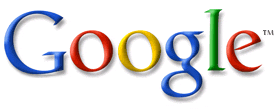 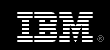 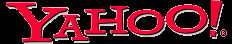 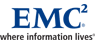 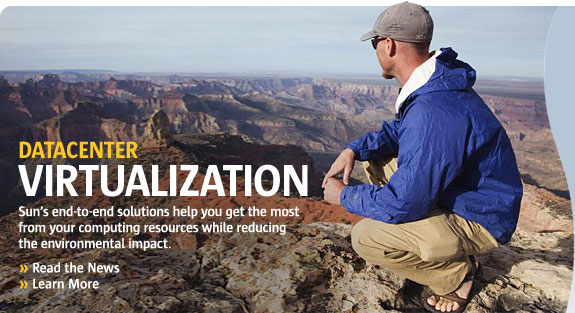 Example Server Power Budget
Processor power management represents the best opportunity today
Source: Intel Server Products Power Budget Analysis Tool
http://www.intel.com/support/motherboards/server/sb/cs-016976.htm
Windows Server 2008Power Management
Allen MarshallPrinciple Program Manager Windows Core Platform Architecture
Windows Server 2008 fully support platform power management capabilities
Device, processor power management
AMD PowerNow
System sleep
Control through Group Policy
The most relevant power savings features for servers today are:
Processor power management
PCI Express Active State Power Management
Processor Power ManagementBenefits
Mature, reliable technology
Significant deployments in mobile, desktop systems
Capable server processors are prevalent in the market today
Offers considerable power savings with negligible impact to performance, responsiveness
Balances power savings with CPU utilization
Throttles frequency and voltage to CPU
Scale performance state based on workload
Enter processor sleep states when idle (no thread ready to run)
No user intervention required
Managed by the operating system
Manageable with Group Policy
Fully supported by Windows
Windows Server 2003 – not on by default 
Windows Server 2008
Virtulization
Add a VS Slide Ward

Addresses Server Sprawl
Typical consolidation is 8:1
MS Seeing 5:1
Multi-Core Power Efficiency
System Power
Performance
(measured system Watts)
(business operations per second)
Intel® Core™ Microarchitecture

Exceptional Software Scaling

Same Power Envelope

Outstanding Performance per Watt
Lower is better
Higher is better
1.5X more
Data Source: Published or Intel measured results as of Oct 9, 2006 using SPECjbb2005*
Over 4X
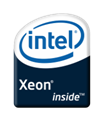 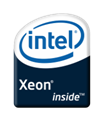 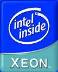 Single-Core
Quad-CoreE5345
Single-Core
Dual-Core5160
Quad-CoreE5345
Dual-Core5160
3.60 GHz
3.00 GHz
2.33 GHz
3.60 GHz
3.00 GHz
2.33 GHz
More Performance in a Stable Power Infrastructure
Performance tests and ratings are measured using specific computer systems and/or components and reflect the approximate performance of Intel products as measured by those tests. Any difference in system hardware or software design or configuration may affect actual performance. Buyers should consult other sources of information to evaluate the performance of systems or components they are considering purchasing. For more information on performance tests and on the performance of Intel products, visit http://www.intel.com/performance/resources/limits.htm or call (U.S.) 1-800-628-8686 or 1-916-356-3104.
12
[Speaker Notes: Frequency Goes Down
CPU Power has Gone Down (110W with single core) … now 80W with both Dual-core and Quad-Core
But Performance has gone up over 4X 

Resulting in 4.5X performance / watt 

Same system power

Better Performance
Make that takeaway]
Quad-Core Intel® Xeon® Processor 5300 Series Integer and Java performance for Windows Server 2003*
SPECint*_rate_base2000*
SPECjbb2005*
Higher is better
Enhanced General- Purpose Computing
Faster Server-Side Java Enterprise Applications
Higher is better
Business operations per second
2.53x
2.61x
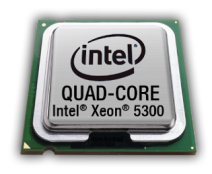 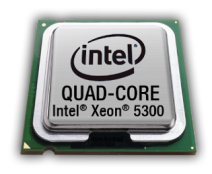 Data Source: Published or measured results as of Nov 13, 2006. See backup for details
Up to 150% (2.5x) Better Performance than AMD Opteron*-based DP Platforms
Dual-Core Xeon 5160 – Dual-Core Intel® Xeon® Processor 5160; (“Woodcrest 3.00 GHz”); Quad-Core Xeon X5355 – Quad-Core Intel® Xeon® Processor X5355; (“Clovertown 2.66 GHz”); Dual-Core Opteron 2220 – Dual-Core AMD Opteron* Model 2220SE (“2.80 GHz”); Xeon 3.60GHz – 64-bit Intel® Xeon® Processor 3.60; (“Irwindale 3.60 GHz”);
Performance tests and ratings are measured using specific computer systems and/or components and reflect the approximate performance of Intel products as measured by those tests. Any difference in system hardware or software design or configuration may affect actual performance. Buyers should consult other sources of information to evaluate the performance of systems or components they are considering purchasing. For more information on performance tests and on the performance of Intel products, visit http://www.intel.com/performance/resources/limits.htm or call (U.S.) 1-800-628-8686 or 1-916-356-3104.
13
[Speaker Notes: xeon single core 3.6 Ghz 
intel dual core is woodcrest at 3 ghz
quad is clovertown 2.66 ghz
dual core opteron 2.8 Ghz]
Server Power ManagementFuture Directions
Windows Server will extend APIs to better enable centralized management

Efforts underway to standardize measuring power consumption at the chassis level
Facilitates server power budgeting

Platform technology improvements continue
Advanced CPU power features drive into server SKUs
Server memory power is now under scrutiny
NIC link rate scaling offers power savings
Customers are interestedexamples
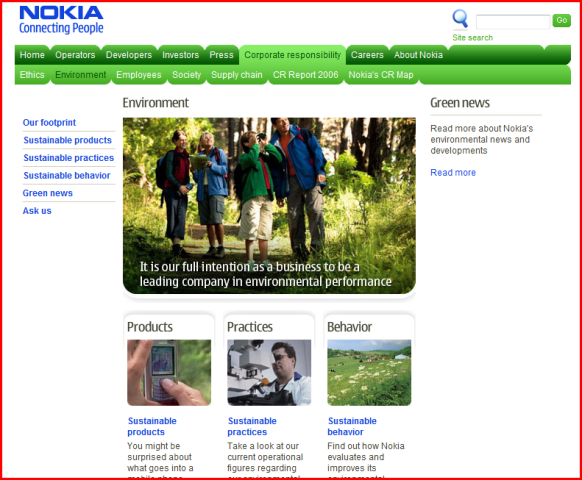 Nokia
BOSCH
Vodafone
Nestle
Credit Suisse
HSBC
Unilever
Philips
EDS
“No, we are very interested in green computing.  You just aren’t talking to us about it yet.”
“Big deal for Credit Suisse, considering new generation sparc and desktop workload centralisation for greeness ( =cost reduction ).”
“HSBC are the worlds only carbon neutral bank and proud of it.
They are keen to understand what we are doing in these areas,...”
“One of my themes for the year actually”
Joseph WilliamsGlobal Technology Director, EPG
Consensus growing on Environmental Impact
Public
Opinion increasing
The Cost of Energy
rising
Datacenter Energy Consumption rising
Government Laws / Regulations
increasing
Consumer Demand
Increasing
Shareholder Demand
Increasing
Corporate
Customer Demand
Increasing
Competition
Ripe Technology
Analyst, Industry forums, press
The Green Datacenter
Inflection point
Green Datacenter Leadership Activity:
Many passionate internal teams and individuals
DPE
Environmental Compliance
EPG
Global ISV
Live/MSN
MCS
Mgmt & Infrastructure solution accelerator team
OS Kernel Product team
Public Sector
Research & Strategy
SLG
Strategic Relations
Virtualization Product team
Windows Server team
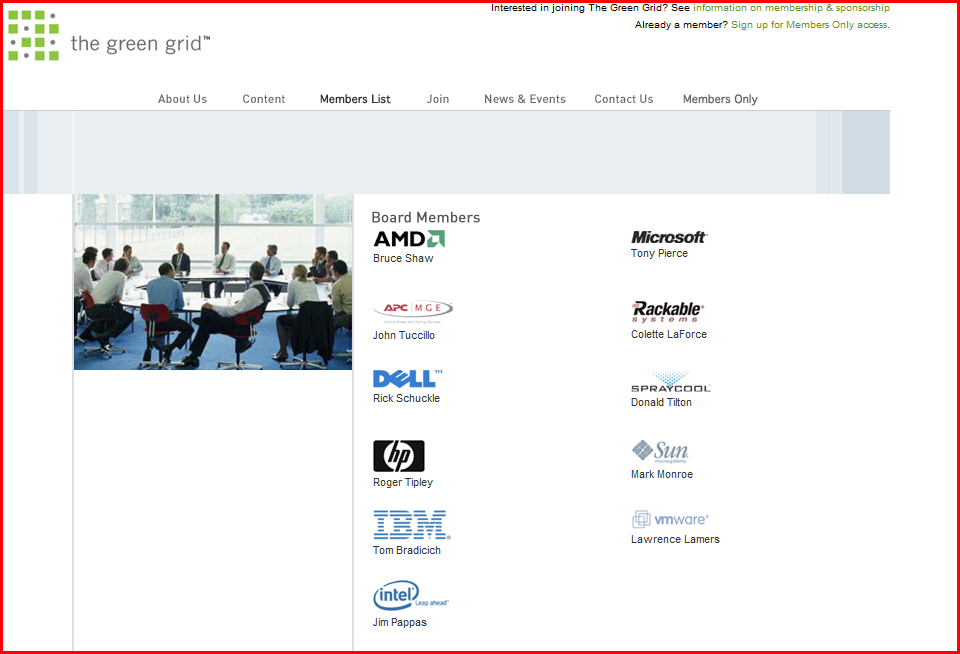 listed alphabetically
Green Efforts from Microsoft the new GDI
Green Datacenter Initiative
3.
Four areas”
Evangelize and Communicate
Partner
Learn
Adapt
Field Purposed
Credibility and Collateral
Communication and Collaboration (example: greendc)
Competitive and Industry understanding
Everyone can contribute
Green Efforts from Microsoft
Good Citizenship / Eco Projects (cool)
Consumer green computing
Green Datacenter Initiative
How important is the Green Data Center?
Michael ManosSr. Director MSN/Windows Live
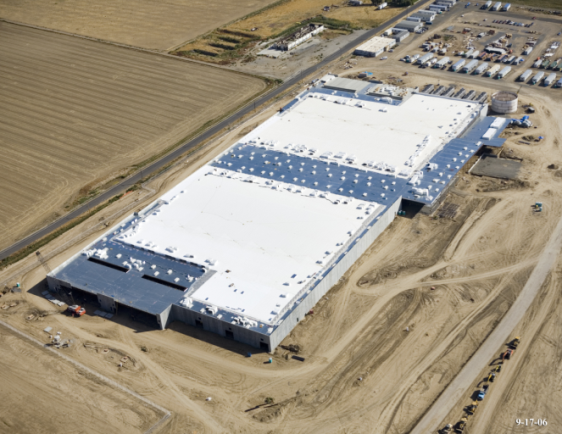 Over the last 3 months
Over 14 requests for customer visits
10 requests for EBCs
Weekly emails requesting more information
MS Executives at all levels asking
What are the costs of the data centers?
What is being done to improve the efficiency?
Real World
The Quincy Video can be used with customers
What goes on in building a data center
Power monitoring
Branch circuit monitoring
What products
Application Monitoring
Reporting
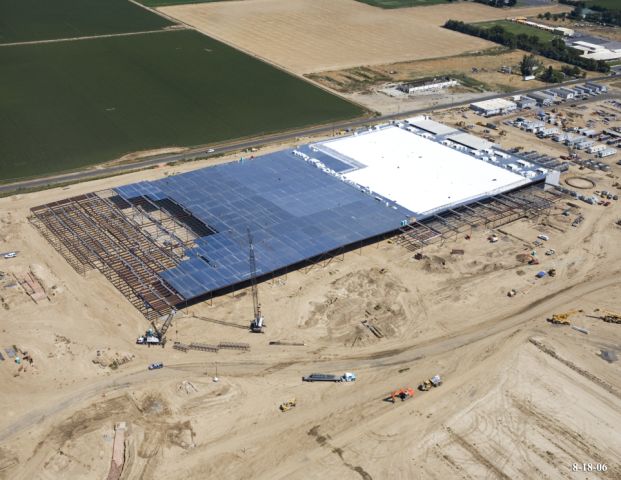 Making the Right Design Decisions
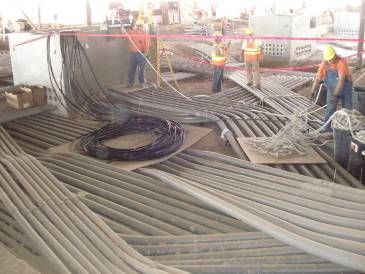 Companies who can help customers build energy efficient data centers
Lee Technologies, OSIsoft, Ascent Technologies, EYP
ResourcesWindows Power Management
WinHEC 2007 Presentation
Windows Server Power Management
http://download.microsoft.com/download/a/f/d/afdfd50d-6eb9-425e-84e1-b4085a80e34e/SVR-T327_WH07.pptx
White Papers
Processor Power Management in Windows Vista and Windows Server 2008
http://www.microsoft.com/whdc/system/pnppwr/powermgmt/ProcPowerMgmt.mspx
How to Enable Processor Power Management in Windows Server 2003
http://www.microsoft.com/whdc/system/pnppwr/powermgmt/w2k3_ProcPower.mspx
Power Policy Configuration and Deployment in Windows Vista
http://www.microsoft.com/whdc/system/pnppwr/powermgmt/PMpolicy_Vista.mspx
Optimizing Windows Vista Platforms for Energy Efficiency
http://www.microsoft.com/whdc/system/pnppwr/powermgmt/Optimize_Power.mspx
Windows Vista Energy Conservation
http://www.microsoft.com/whdc/system/pnppwr/powermgmt/VistaEnergyConserv.mspx
Calls to Action
Join the Internal Green Datacenter Alias
greendc

Contribute and use the Green Datacenter Team site
http://sharepoint/sites/greendatacenter/default.aspx

Add GDI in your FY08 commitments
Contact us for help: Lewis Curtis (lcurtis) and Dave Ohara (v-daveo)

Work with your customers on Green Datacenter initiatives
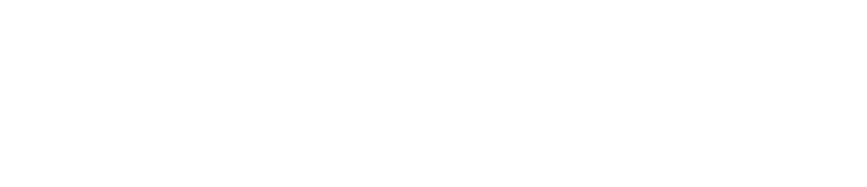 © 2007 Microsoft Corporation. All rights reserved. Microsoft, Windows, Windows Vista and other product names are or may be registered trademarks and/or trademarks in the U.S. and/or other countries.
The information herein is for informational purposes only and represents the current view of Microsoft Corporation as of the date of this presentation.  Because Microsoft must respond to changing market conditions, it should not be interpreted to be a commitment on the part of Microsoft, and Microsoft cannot guarantee the accuracy of any information provided after the date of this presentation.  MICROSOFT MAKES NO WARRANTIES, EXPRESS, IMPLIED OR STATUTORY, AS TO THE INFORMATION IN THIS PRESENTATION.
PowerPoint TemplateSubtitle color
Example of a slide with a subhead
Set the slide title in “title case”
Set subheads in “sentence case”
Generally set subhead to 40pt or smaller so it will fit on a single line
The subhead color is defined for this template but must be selected; In PowerPoint 2007, it is either the second or the fifth font color from the right
PowerPoint Guidelines
Font, size, and color for text have been formatted for you in the Slide Master
Use the color palette shown below
See next slide for additional guidelines
Hyperlink color: www.microsoft.com
Sample Fill
Sample Fill
Sample Fill
Sample Fill
Sample Fill
Sample Fill
Bar Chart Example
Pie Chart Example
Line Chart Example
Area Chart Example
demo
Demo Title
Name
Title
Group
video
Video Title
partner
Partner Title
Name
Title
Group
customer
Customer Title
Name
Title
Group
announcing
Announcement Title
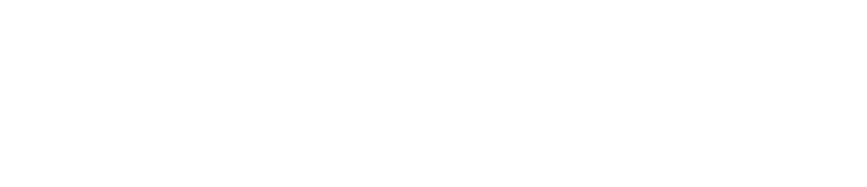 © 2007 Microsoft Corporation. All rights reserved. Microsoft, Windows, Windows Vista and other product names are or may be registered trademarks and/or trademarks in the U.S. and/or other countries.
The information herein is for informational purposes only and represents the current view of Microsoft Corporation as of the date of this presentation.  Because Microsoft must respond to changing market conditions,it should not be interpreted to be a commitment on the part of Microsoft, and Microsoft cannot guarantee the accuracy of any information provided after the date of this presentation.  MICROSOFT MAKES NO WARRANTIES, EXPRESS, IMPLIED OR STATUTORY, AS TO THE INFORMATION IN THIS PRESENTATION.